Diagnóstico3“A”Ciclo escolar 2021-2022
Educador: Jorge Erasmo Padilla Alvárez 
Educadora practicante: Aneth Giselle Saavedra Salais

23 de Agosto 2021 al 10 de Septiembre 2021
Aprendizajes esperados
Semana 2
Diagnóstico
30 de agosto al 3 de septiembre 2021
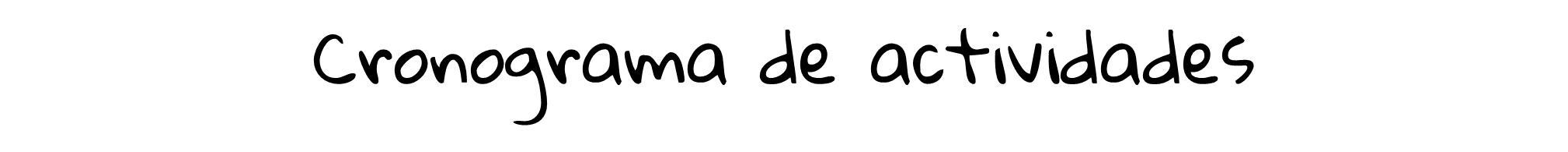 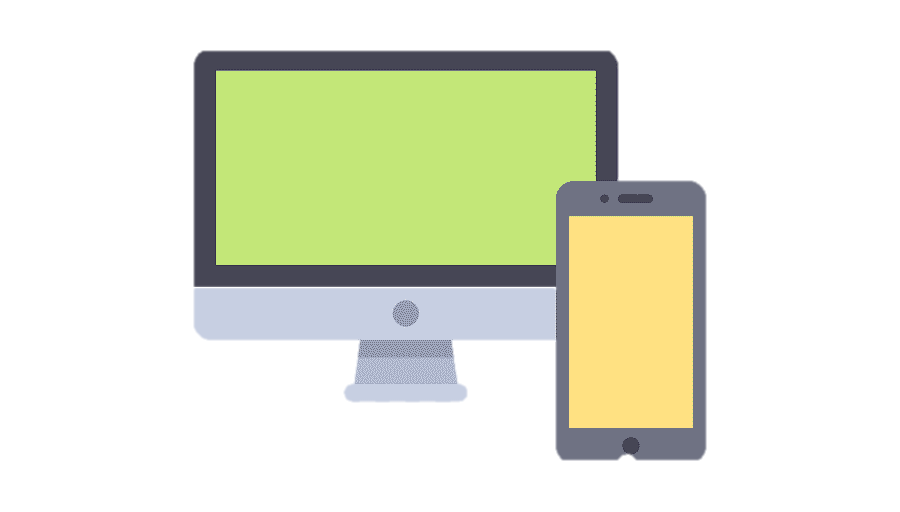 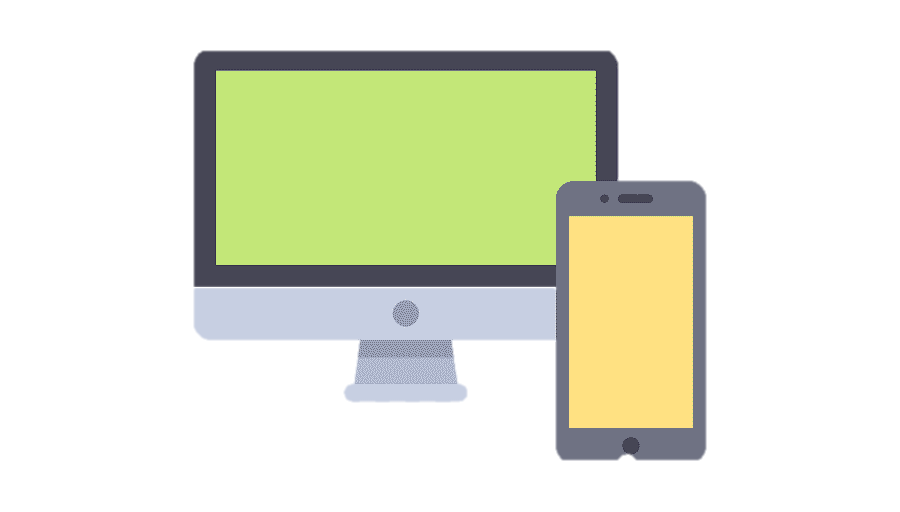 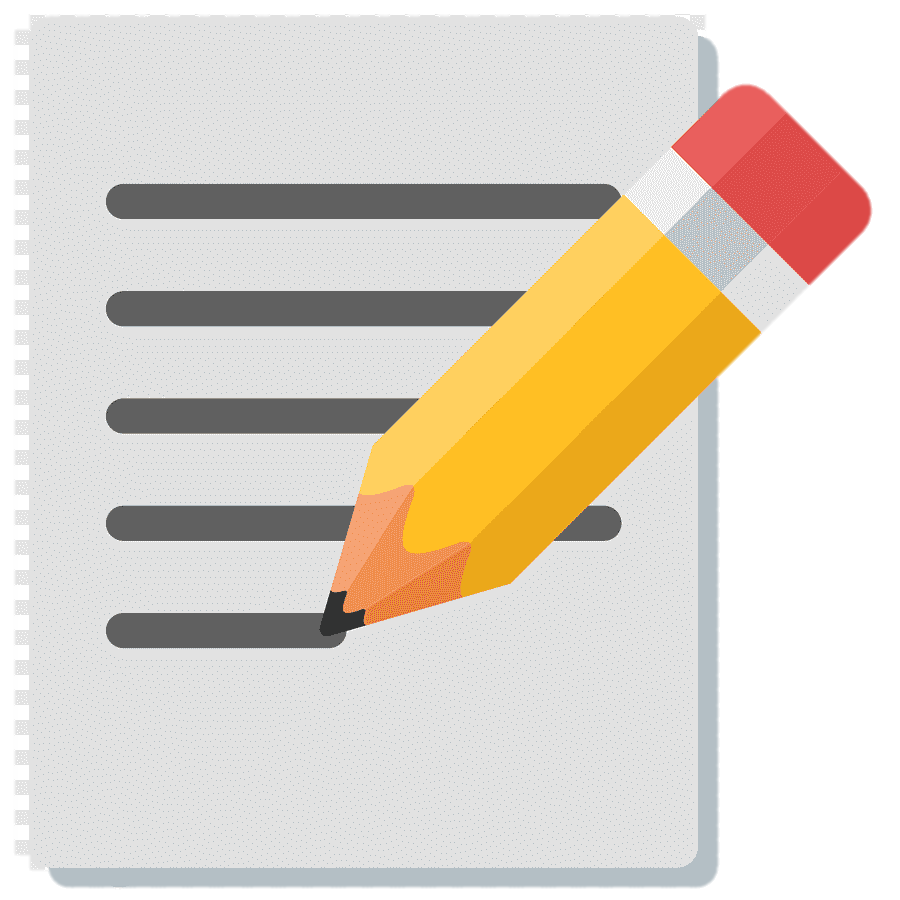 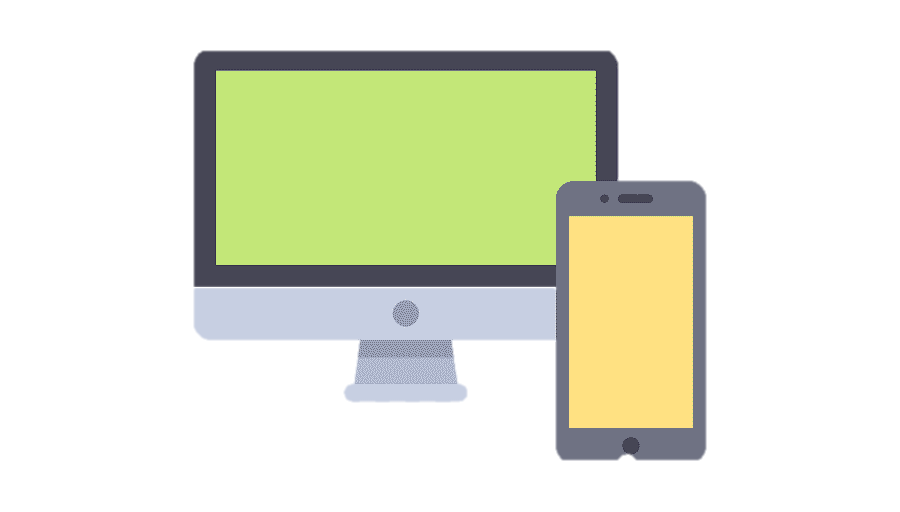 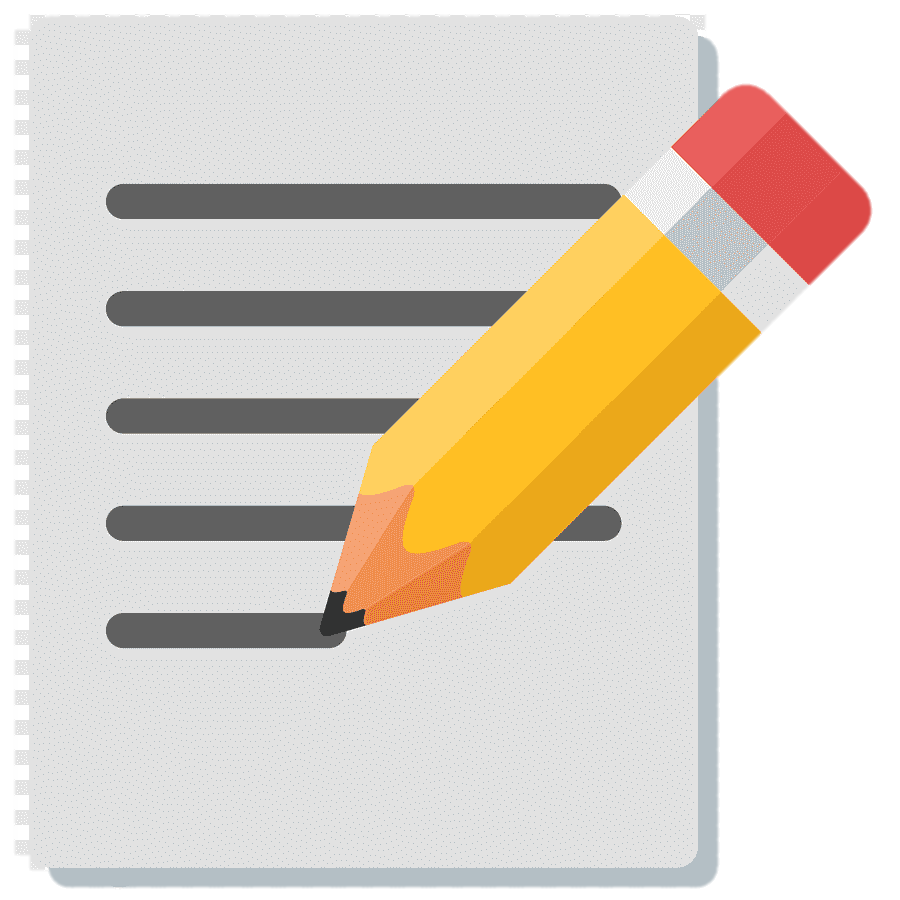 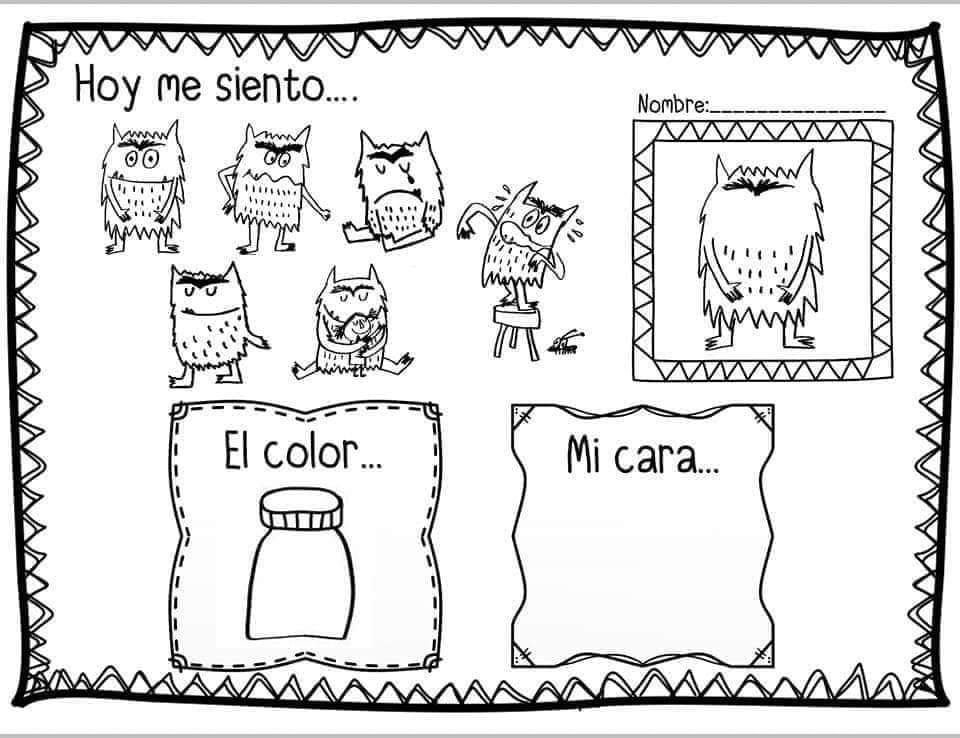 Anexo 1
Anexo 2
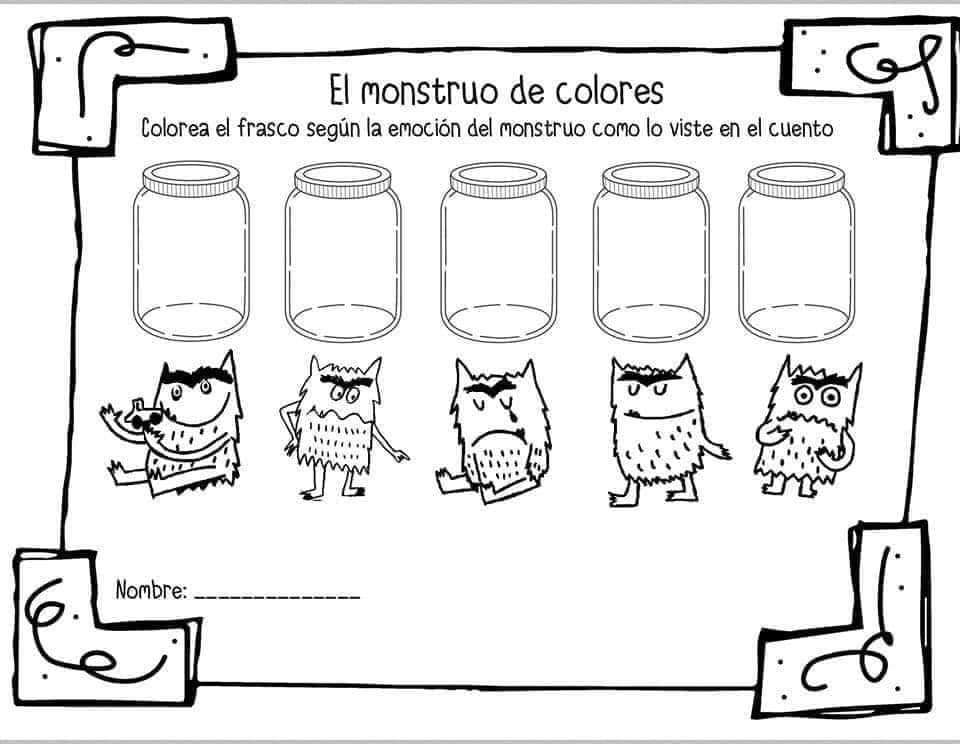 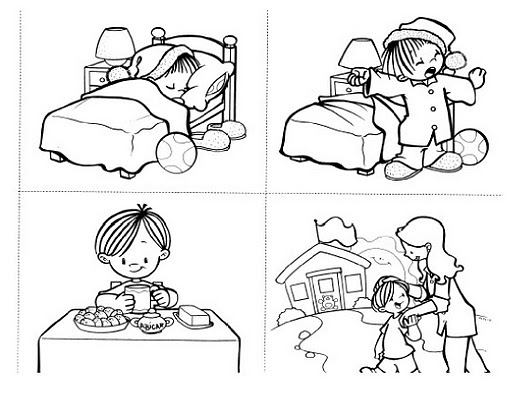 Anexo 3
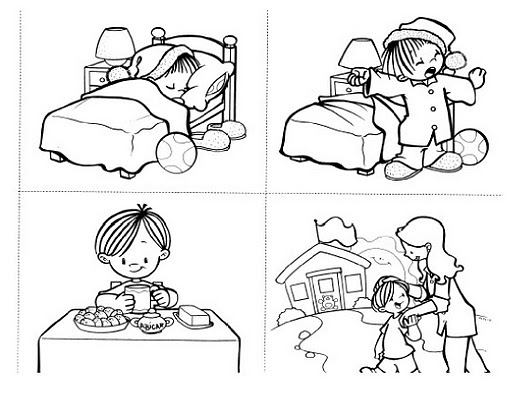 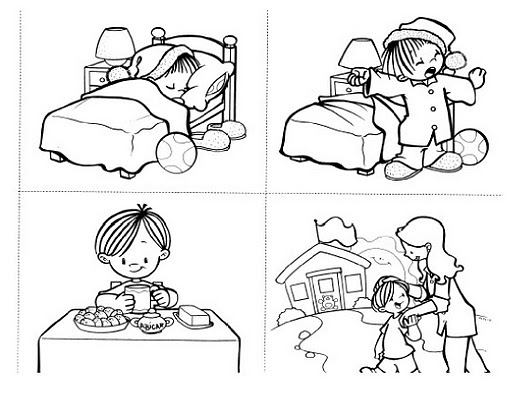 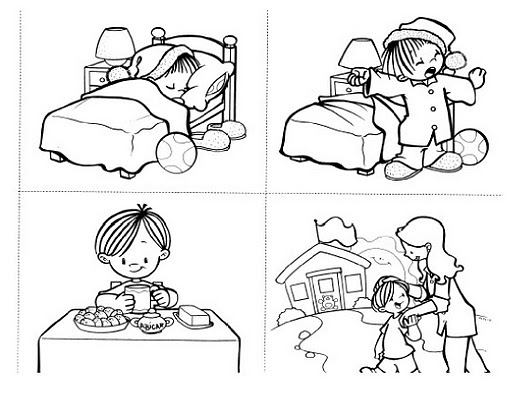 Anexo 4
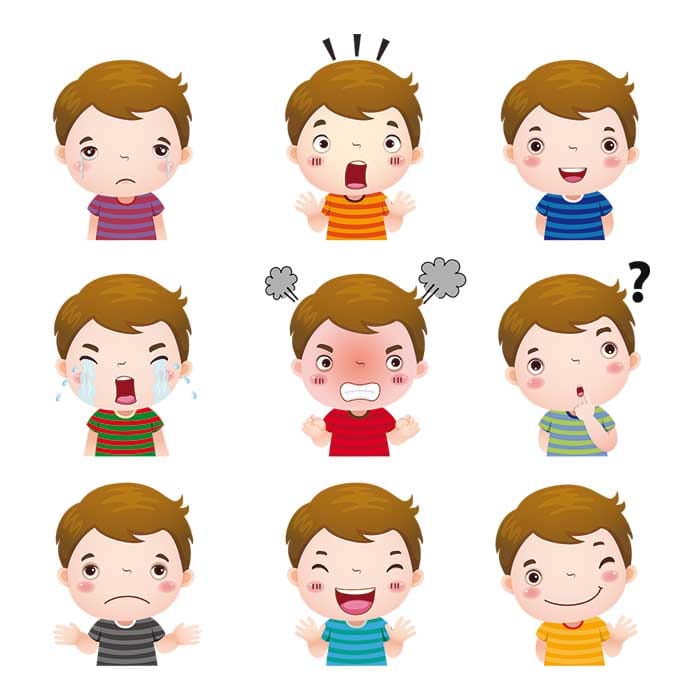 Anexo 5
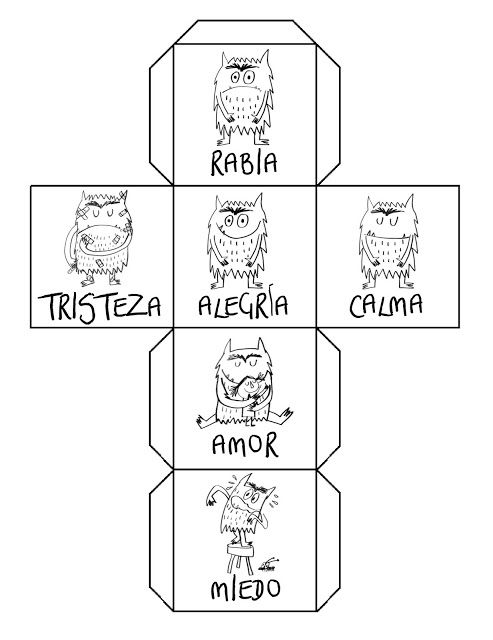